IDENTITAS NASIONAL INDONESIA
IDENTITAS NASIONAL INDONESIA
Identitas fundamental
Yaitu Pancasila sebagai filsafat bangsa, dasar hukum, pandangan hidup, etika politik, paradigma pembangunan. 

Identitas instrumental
Yaitu Burung Garuda sebagai lambing Negara, Merah putih sebagai bendera Negara, Bhineka tunggal ika sebagai semboyan Negara,  Indonesia Raya sebagai lagu kebangsaan. 

Identitas alamiah
Yaitu Indonesia sebagai Negara kepulauan dan kemajemukan suku, budaya dan agama.
NEGARA KESATUAN RI
1. Unsur NKRI
Rakyat. Rakyat Ina adalah WNI dan penduduk Indonesia.
Wilayah Perairan dan udara
Pemerintah RI
Pengakuan thd NKRI
2. Tujuan NKRI
3. Bentuk NKRI
BENTUK NEGARA
Dlm UUD 45; 
Bentuk NKRI : negara kesatuan yang berbentuk republik.
Prinsip negara kesatuan adalah yang memegang tumpuk kekuasaan tertinggi atas segala urusan ialah pemerintah pusat.
Sistem pemerintahan Indonesia menganut asas negara kesatuan yang didesantralisasikan, menyebabkan adanya tugas-tugsa teertentu yang diurus sendiri sehingga menimbulkan hubungan timbal balik yang melahirkan adanya hubungan pengawasan dan kewenangan.
Pembagian wewenang antara pemerintah pusat, provinsi dan kabupaten/kota diatur dalam UU No. 32 tahun 2004 tentang pemerintah daerah.

Kewenangan pemerintah pusat :
Hubungan luar negeri
Pertahanan
Keamanan
Yustisi
Moneter dan fiskal nasional
Agama
4. Warga NKRI
WNI adalah orang-orang Iindonesia asli dan orang-orang bangsa asing yang disahkan dengan UU sebagai warga negara
 UU no.12/2006
5. Hukum NKRI
TATA URUTAN PERATURAN PERUNDANG-UNDANGAN INA (UU NO. 10/2004)
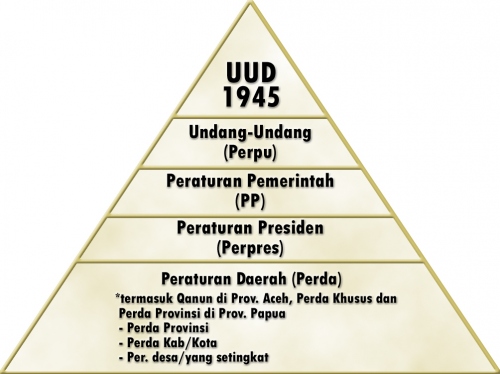